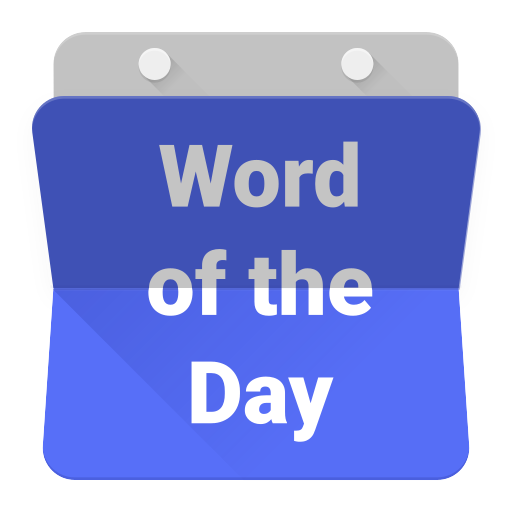 langlang
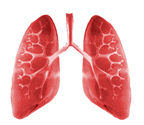 langlang
You are probably thinking that “langlang”, pronounced “lung-lung”,  is either one or two pairs of lungs, right?
Sorry to leave you waiting with bated breath, but the verb “langlang” means “to go around everywhere” and the noun “langlang” means a “night watchman” in Indonesian.
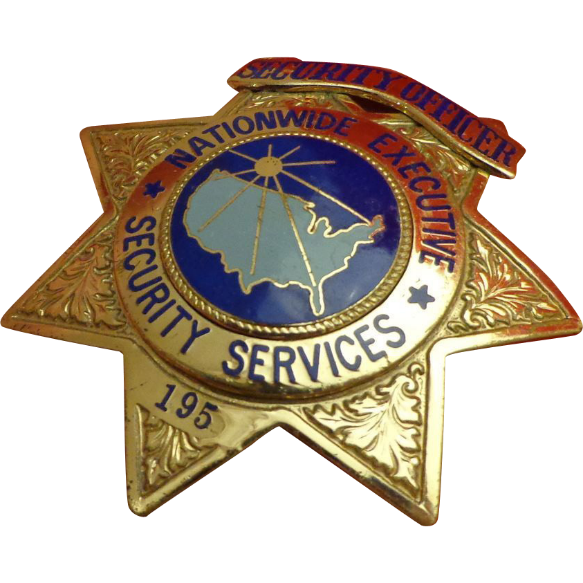 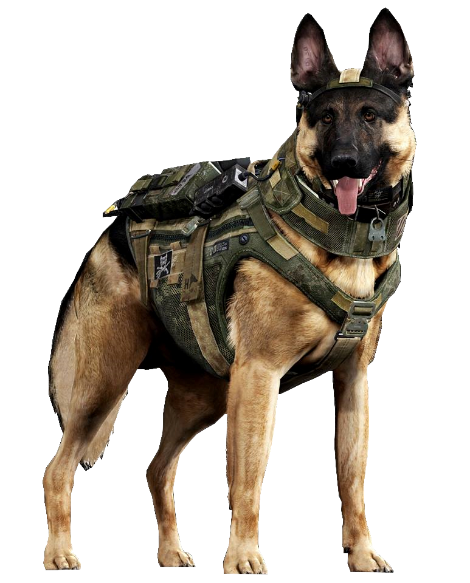 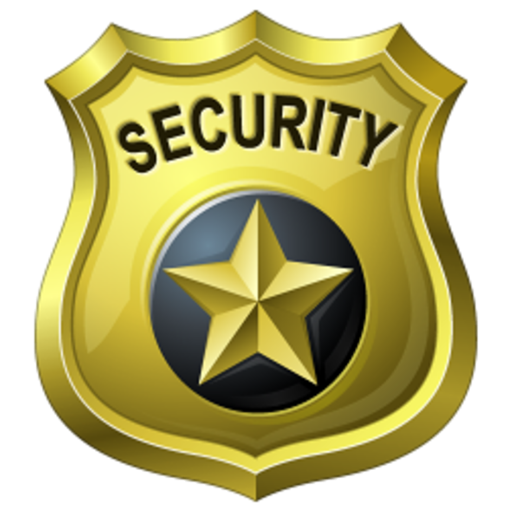 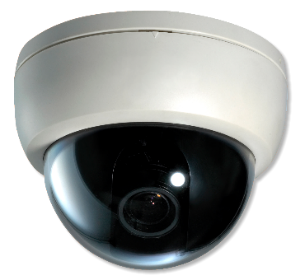 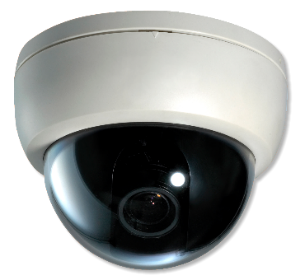 langlang
I suppose it would take a large lung capacity to walk around all night as a security guard! Do you have the lungs to “langlang” as a “langlang”?
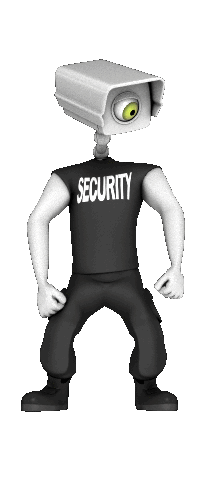 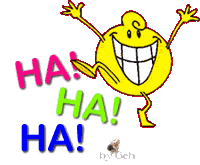 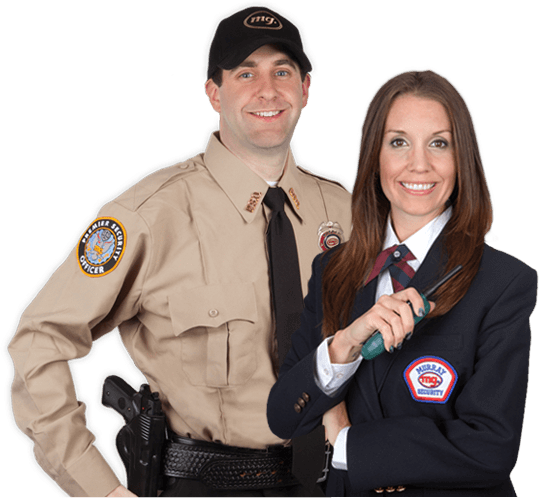 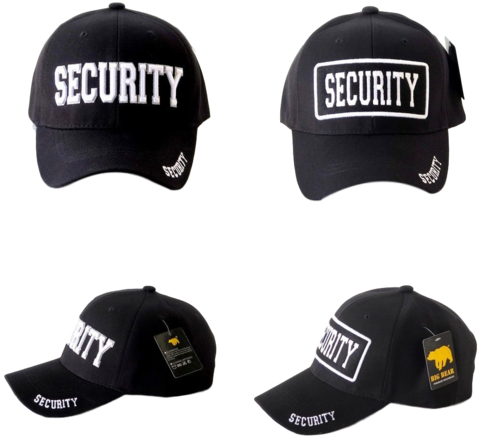